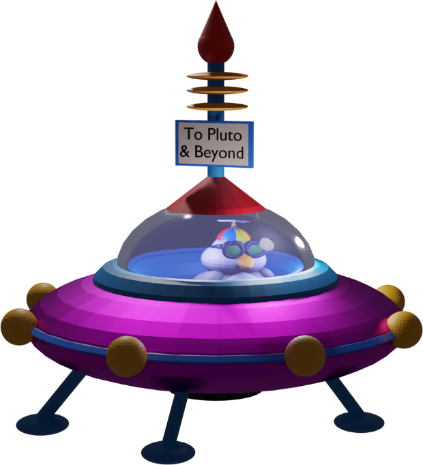 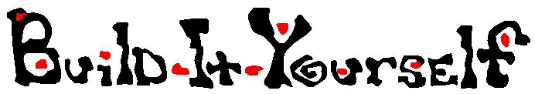 3D Blender 101
Lab Book
2D is sooooo yesterday.
Learn to express your ideas in 3D.
[Speaker Notes: Welcome to the Build-It-Yourself Laboratory]
The Problem and Mission
2D is sooooooo yesterday!







Learn to think and express
your ideas in 3 dimensions.
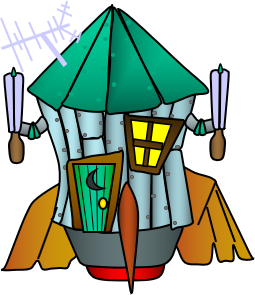 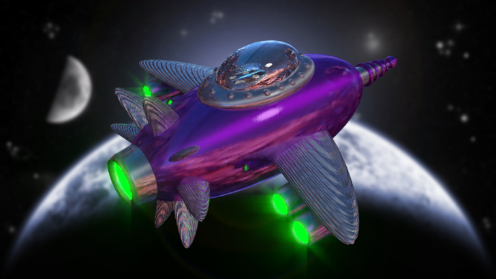 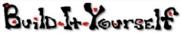 Approved
Date
Project
Apr 2022
JG
Blender 101
[Speaker Notes: Before building, a good engineer will define the problem and set goals.

This is an opportunity to talk about: 
How technology has made life better
And
How technology has made life worse.]
The Problem and Mission
2D is sooooooo yesterday!








Learn to fantasize in 3 dimensions.
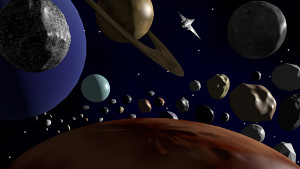 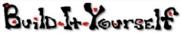 Approved
Date
Project
Apr 2022
JG
Blender 101
[Speaker Notes: Before building, a good engineer will define the problem and set goals.

This is an opportunity to talk about: 
How technology has made life better
And
How technology has made life worse.]
The Problem and Mission
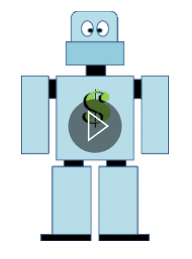 2D is sooooooo yesterday!








Dream in 3 dimensions.
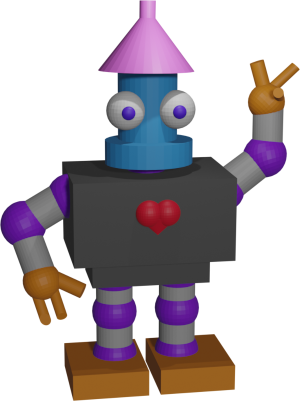 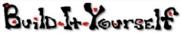 Approved
Date
Project
Apr 2022
JG
Blender 101
[Speaker Notes: Before building, a good engineer will define the problem and set goals.

This is an opportunity to talk about: 
How technology has made life better
And
How technology has made life worse.]
The Problem and Mission
The real world is often dangerous, expensive, and difficult.
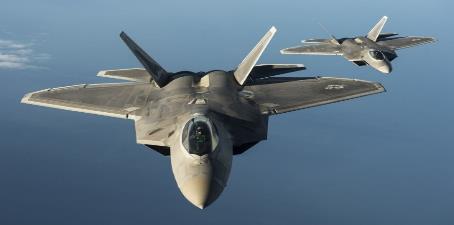 Simulate reality in 3D.
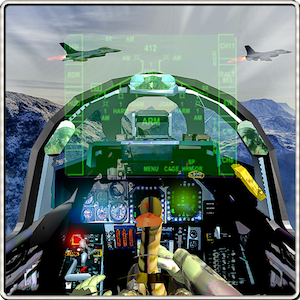 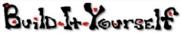 Approved
Date
Project
Apr 2022
JG
Blender 101
[Speaker Notes: Before building, a good engineer will define the problem and set goals.

This is an opportunity to talk about: 
How technology has made life better
And
How technology has made life worse.]
The Problem and Mission
2D computer games are sooooooooo yesterday.
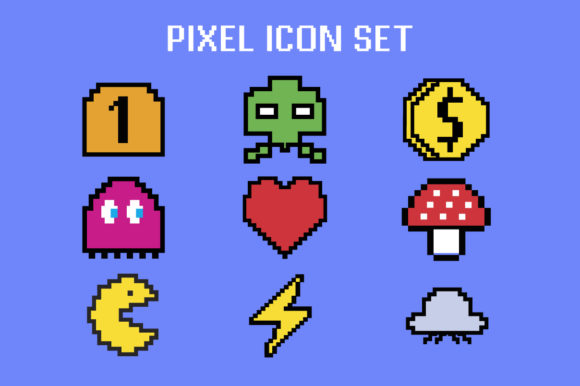 3D computer games are way cool.
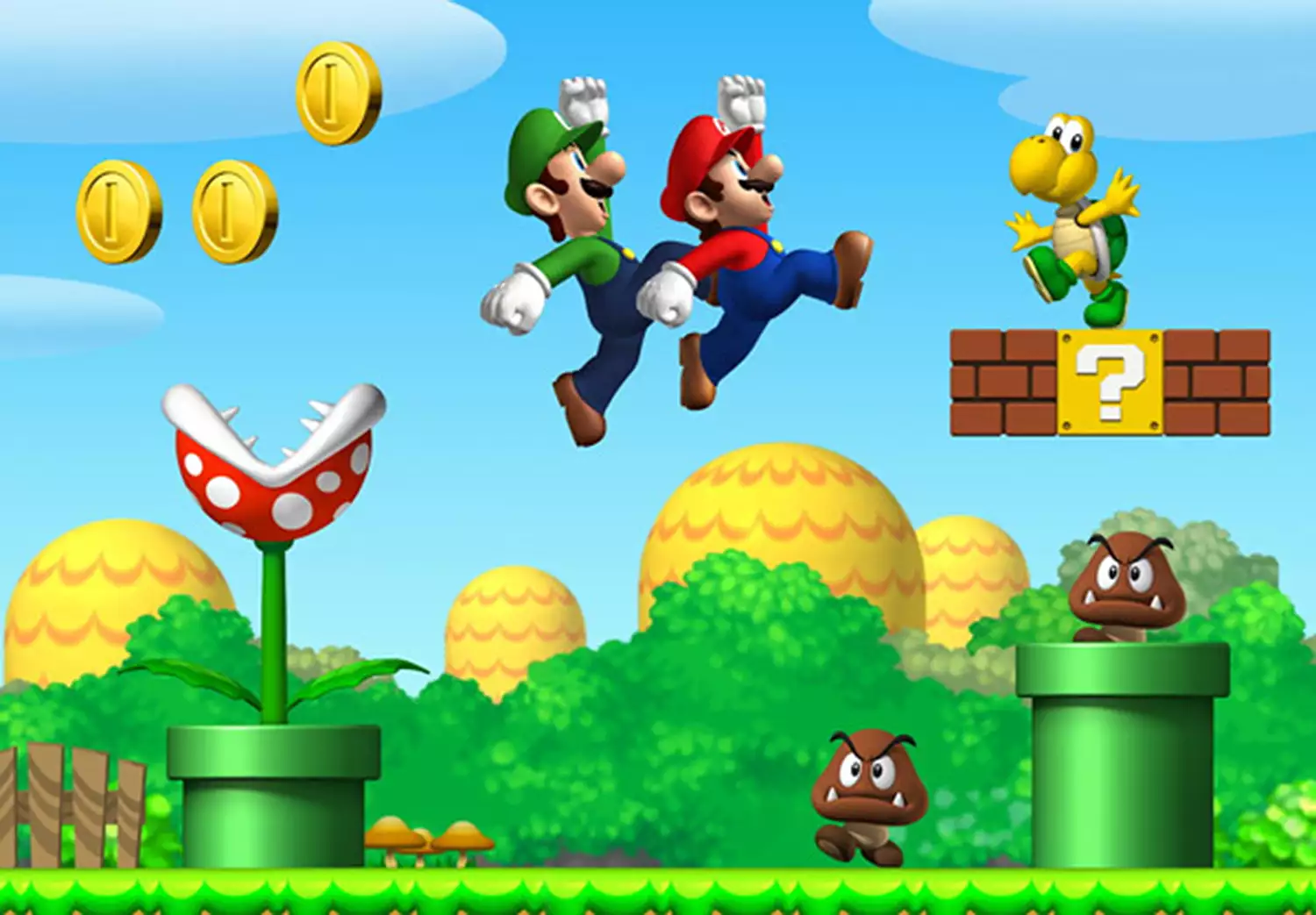 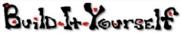 Approved
Date
Project
Apr 2022
JG
Blender 101
[Speaker Notes: Before building, a good engineer will define the problem and set goals.

This is an opportunity to talk about: 
How technology has made life better
And
How technology has made life worse.]
Why do humans choose 3D over 2D ?
Which would you rather have?
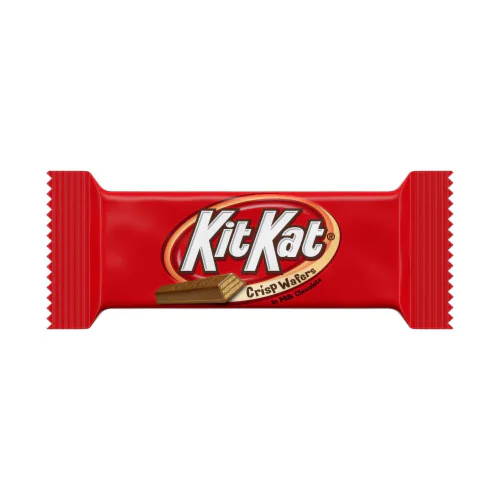 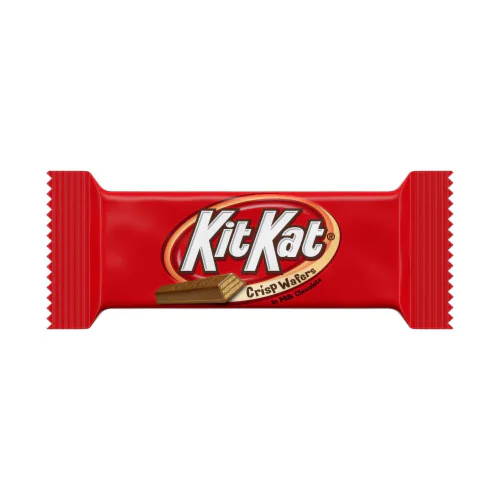 2 pieces of candy?


or 



3 pieces of candy?
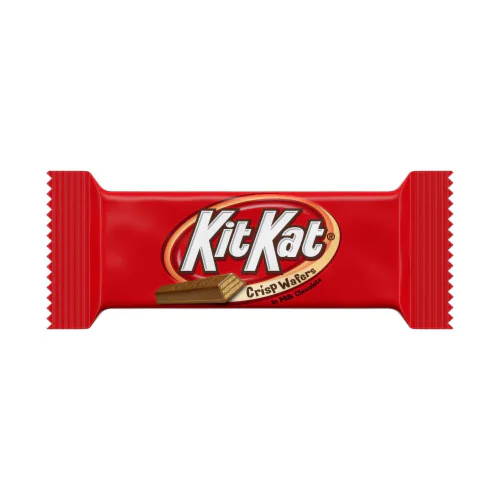 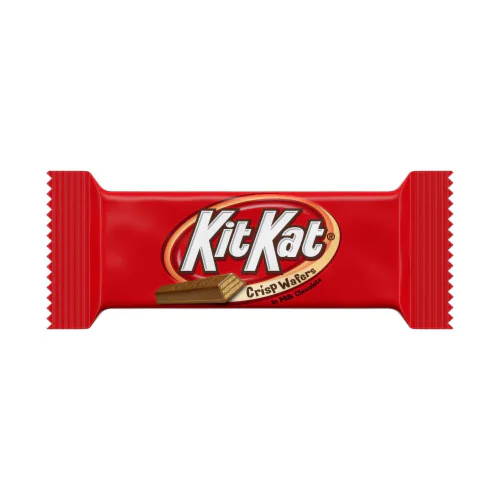 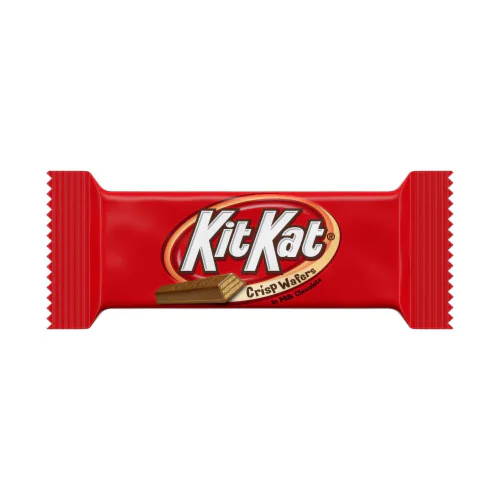 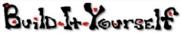 Approved
Date
Project
Apr 2022
JG
Blender 101
[Speaker Notes: Before building, a good engineer will define the problem and set goals.

This is an opportunity to talk about 
being an entrepreneur
the pros and cons of capitalism and socialism.]
Which would you rather have?
If you can only think in 2 dimensions, you are missing at least 1/3 of the pleasure.







Which would you rather have, 
2 pieces of candy 
or 3 pieces?
Y
X
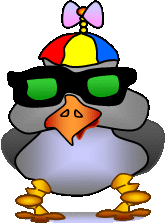 Y
X
Maximize the pleasure !
Think 3D.
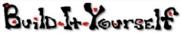 Approved
Date
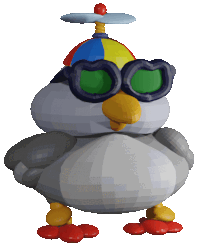 Project
Z
Apr 2022
JG
Blender 101
[Speaker Notes: Before building, a good engineer will define the problem and set goals.

This is an opportunity to talk about 
being an entrepreneur
the pros and cons of capitalism and socialism.]
Geometry                                  Solid Geometry
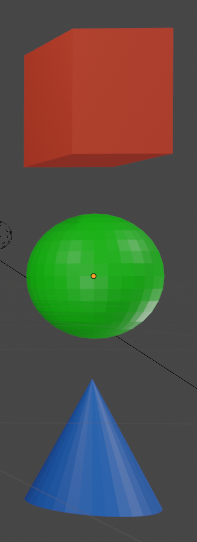 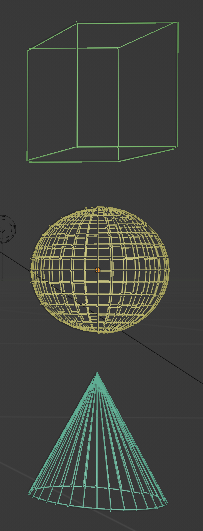 Square

 

Circle



Triangle
Cube

 

Sphere



Cone
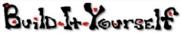 Approved
Date
Project
Apr 2022
JG
Blender 101
[Speaker Notes: Before building, a good engineer will define the problem and set goals.

This is an opportunity to talk about 
being an entrepreneur
the pros and cons of capitalism and socialism.]
Research
Training for reality can be expensive and dangerous.

3D graphics can help us learn
Quicker
Safer
Cheaper
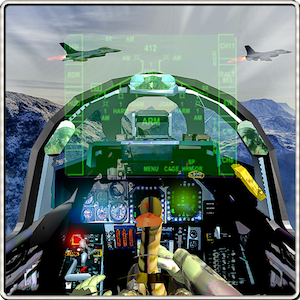 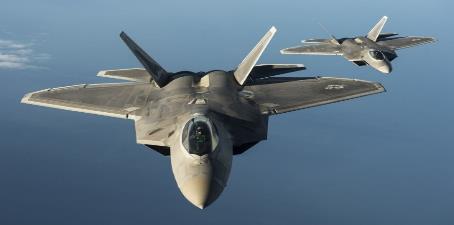 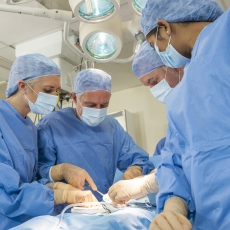 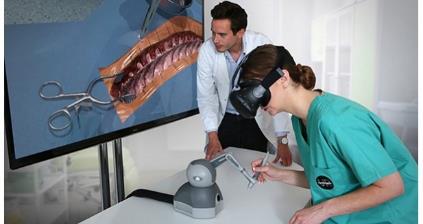 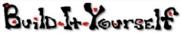 Approved
Date
Project
Apr 2022
JG
Blender 101
[Speaker Notes: Before building, a good engineer will define the problem and set goals.

This is an opportunity to talk about: 
How technology has made life better
And
How technology has made life worse.]
Research
3D models can help you better understand how your design will look.






Or how a complex molecule fits together.
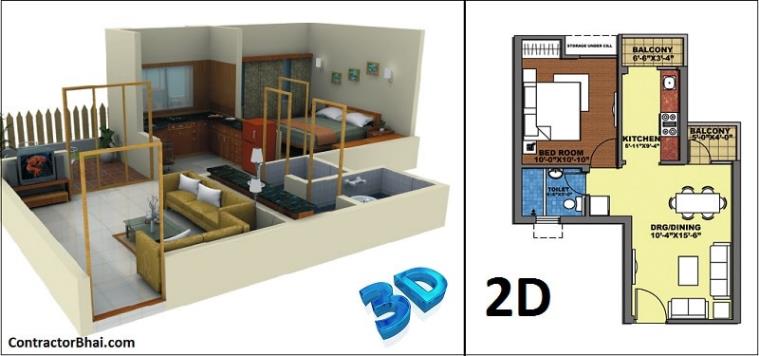 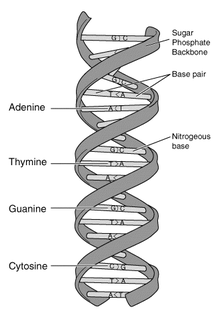 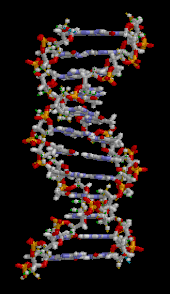 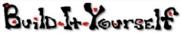 Approved
Date
Project
Apr 2022
JG
Blender 101
[Speaker Notes: Before building, a good engineer will define the problem and set goals.

This is an opportunity to talk about: 
How technology has made life better
And
How technology has made life worse.]
Research
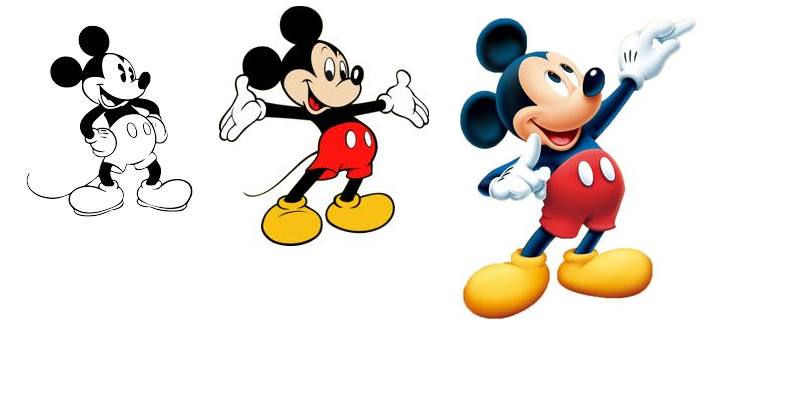 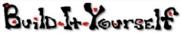 Approved
Date
Project
Apr 2022
JG
Blender 101
[Speaker Notes: Before building, a good engineer will define the problem and set goals.

This is an opportunity to talk about: 
How technology has made life better
And
How technology has made life worse.]
Hall of Fame Solutions
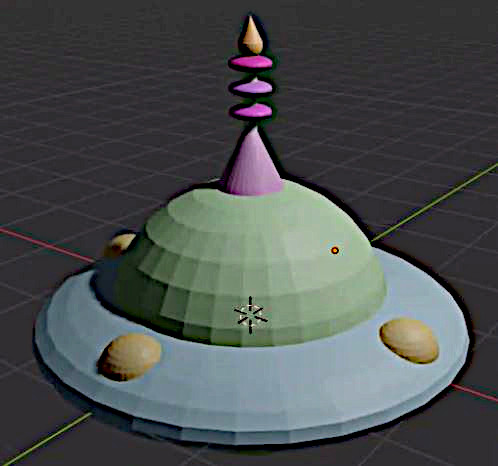 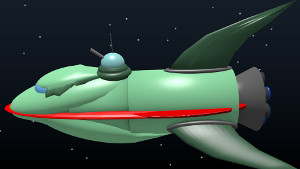 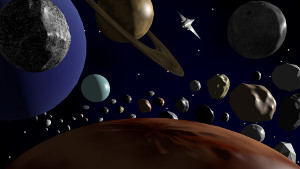 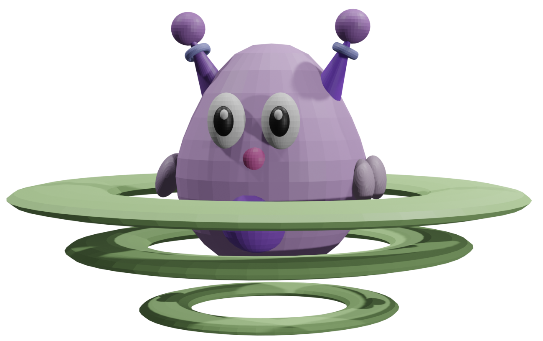 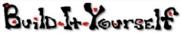 Approved
Date
Project
Apr 2022
JG
Blender 101
[Speaker Notes: Inspire ideas and excitement]
Research
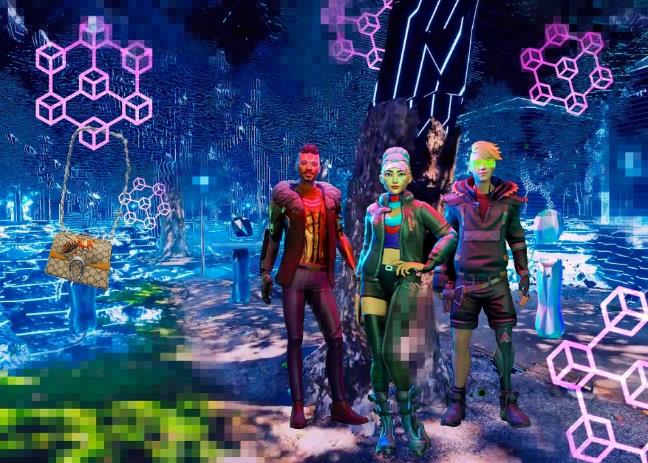 Definition:



Benefits:



Dangers:
The Metaverse is …



Could enable …



Could cause ...
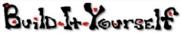 Approved
Date
Project
Apr 2022
JG
Blender 101
[Speaker Notes: Before building, a good engineer will define the problem and set goals.

This is an opportunity to talk about: 
How technology has made life better
And
How technology has made life worse.]
Coaching Notes
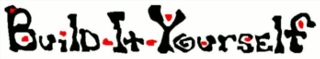 Wireframe
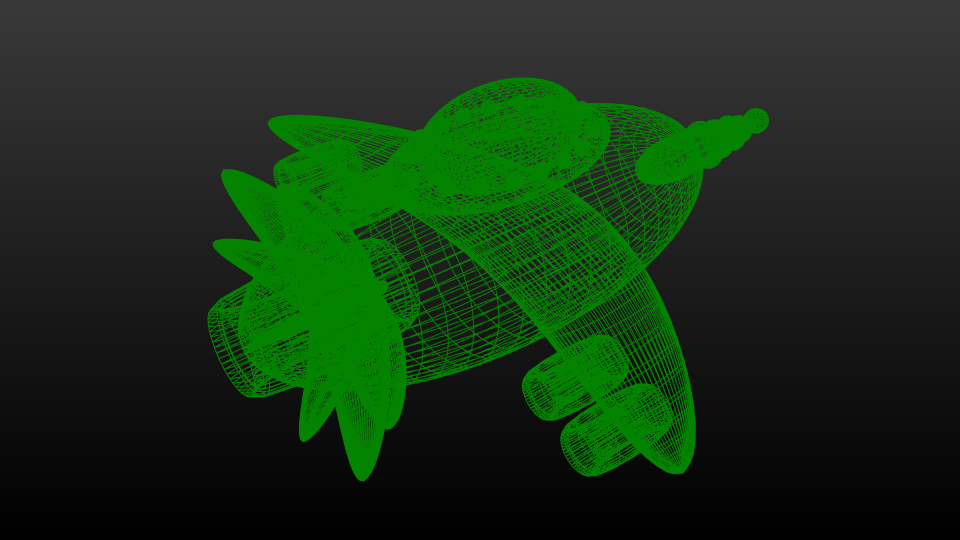 Video Introduction to Blender
https://www.youtube.com/watch?v=jQZMf2zdPLY
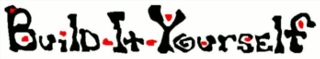 Solid
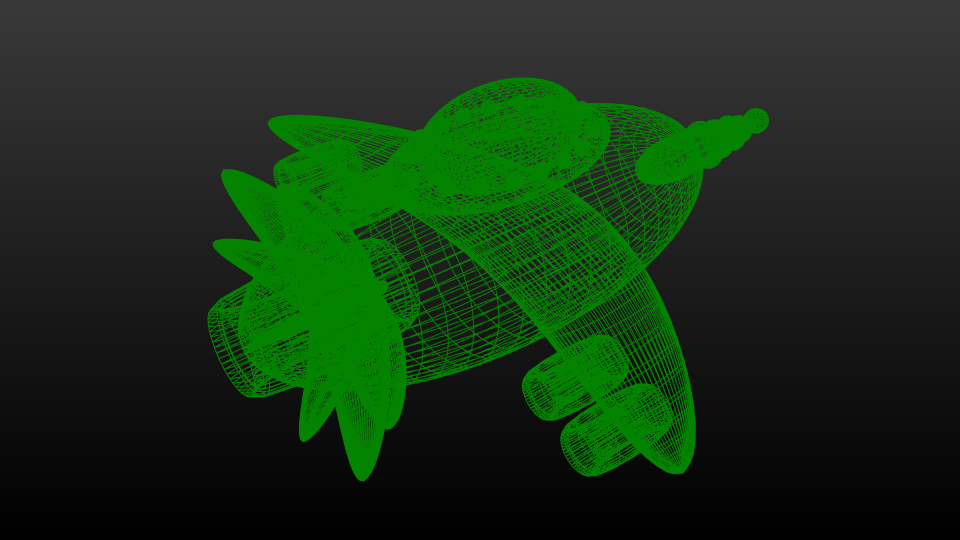 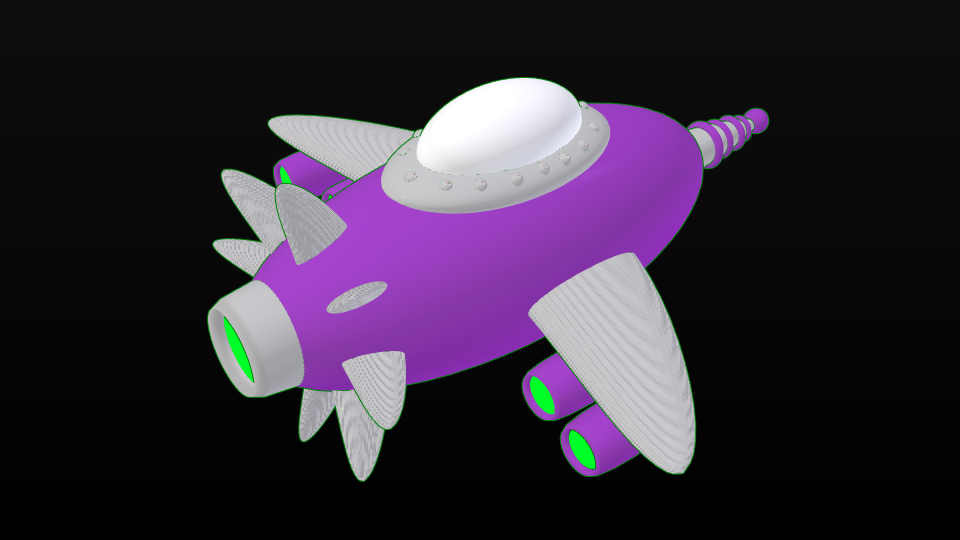 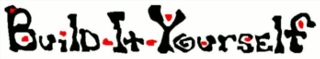 Materials
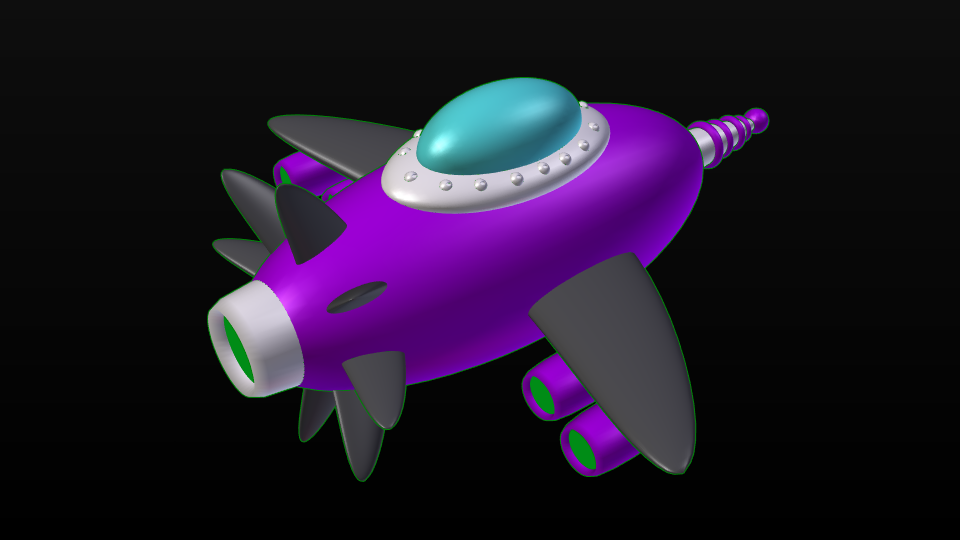 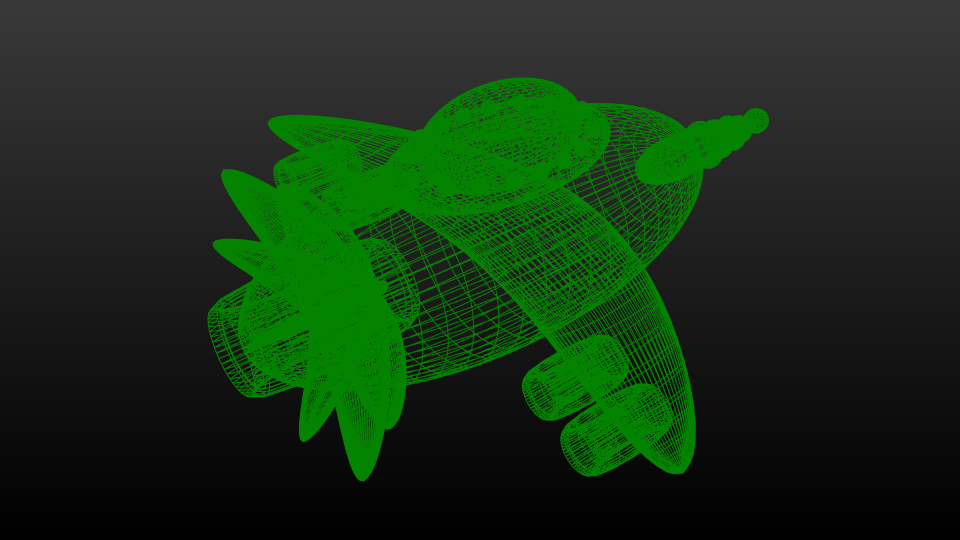 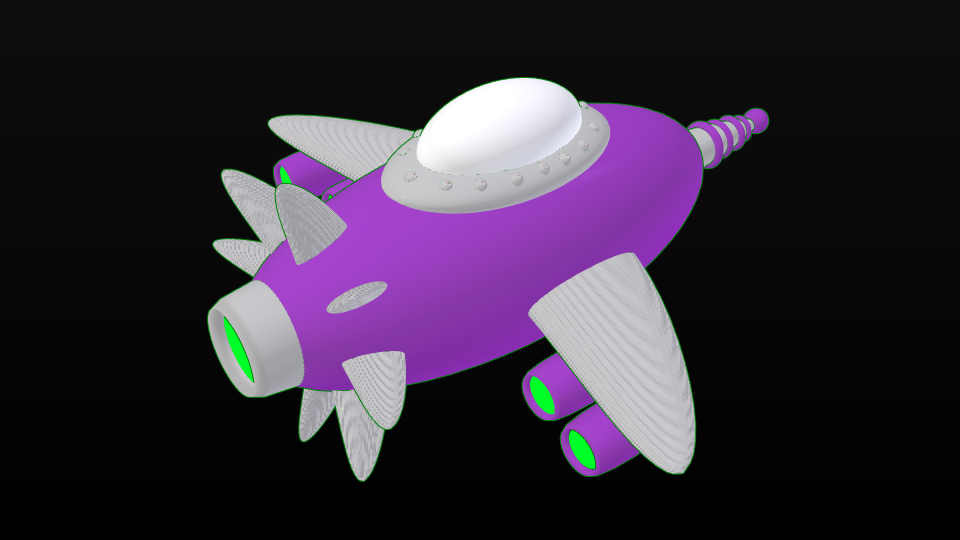 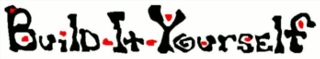 Render
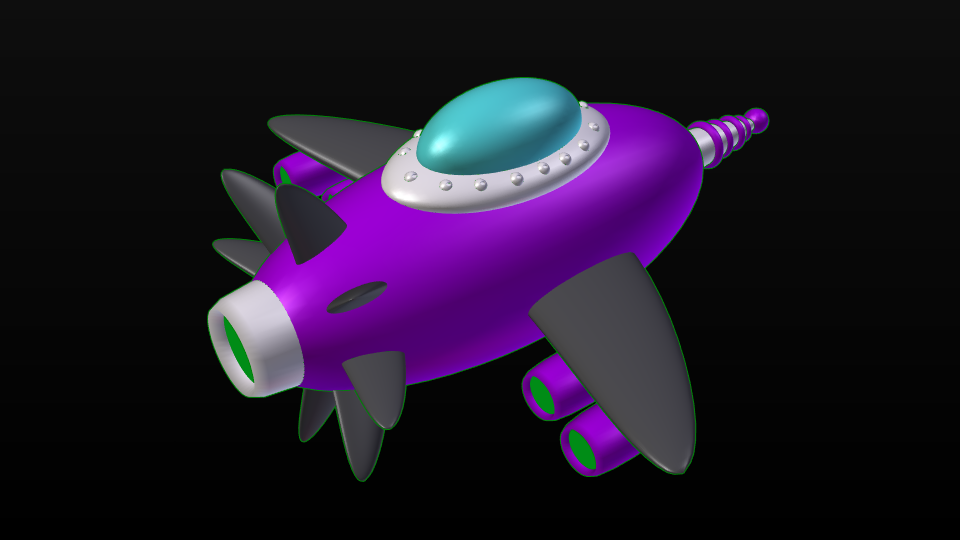 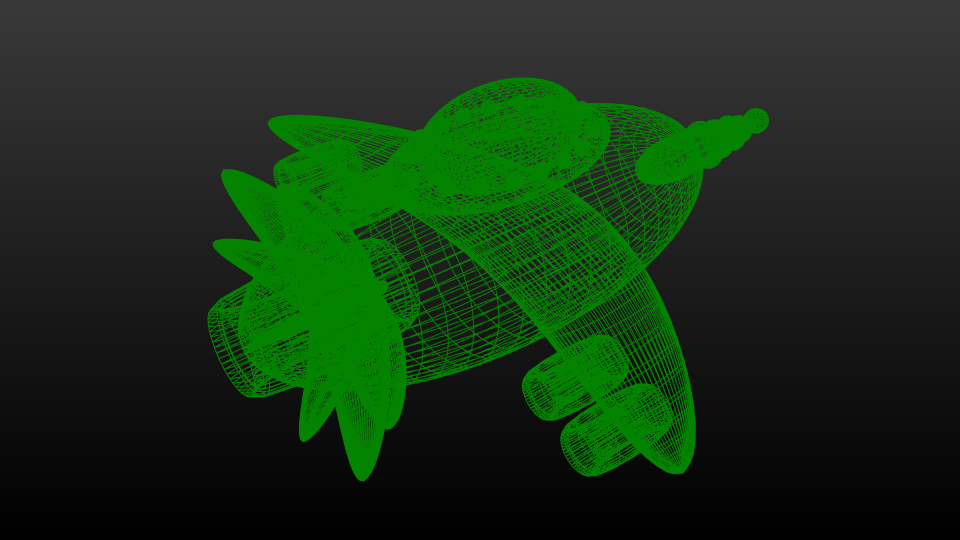 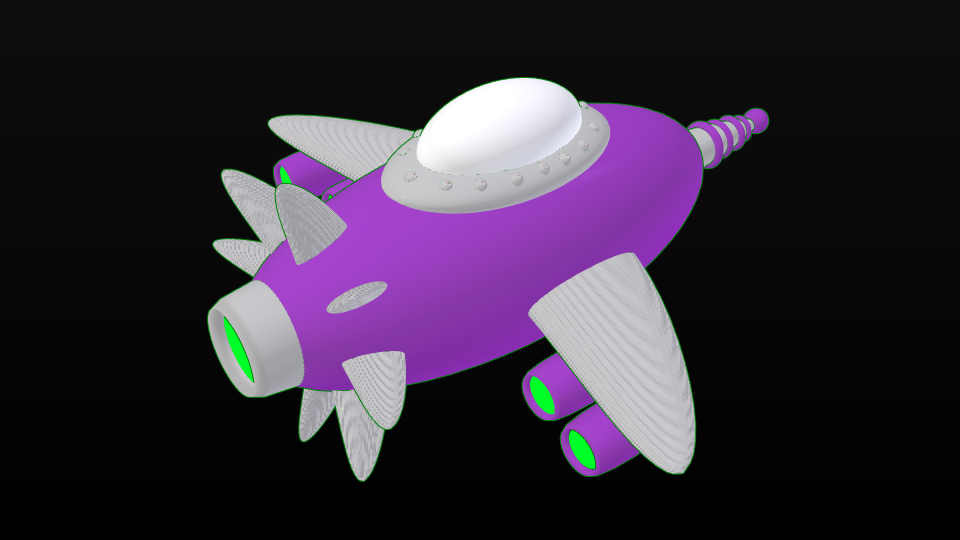 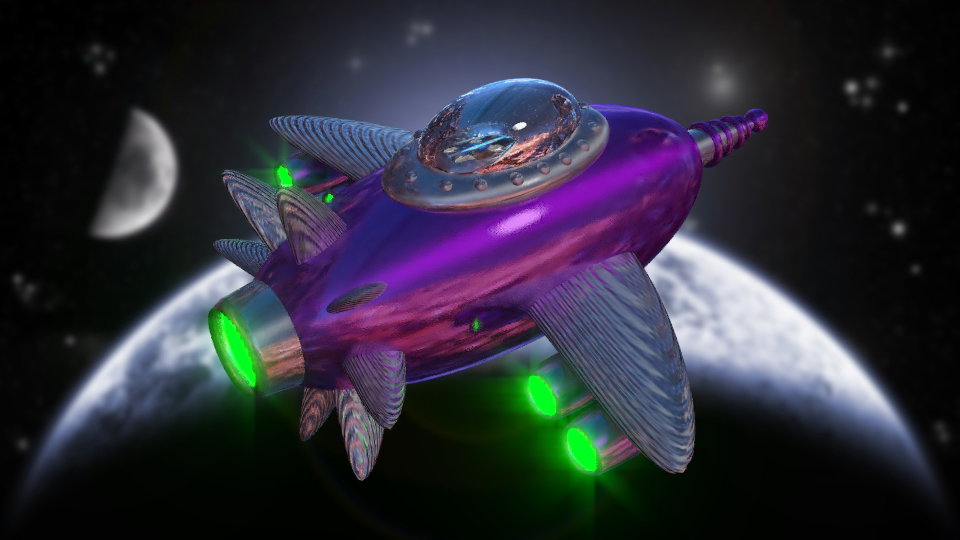 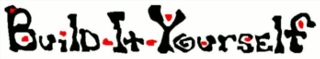 Character Animation
Parent Child
https://www.youtube.com/watch?v=GS452KMVWKA

Bones
https://www.youtube.com/watch?v=ZmiZ6VkSJBE
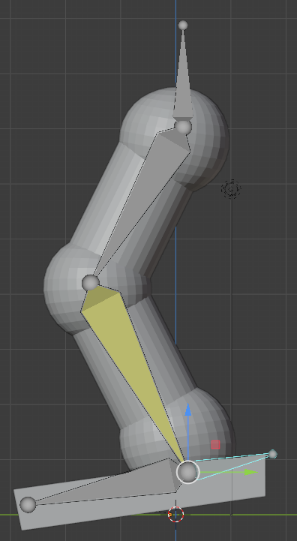 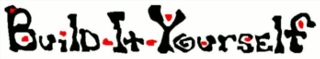 What you should know
How to think in 3D
How to communicate ideas visually
Benefits of modular construction
Proper naming conventions
Lingo of the pros! (render, materials, textures, resolution…)

Advanced Projects:
Write a story around your space adventure.
Create short animation to mp4.
Create a planet outpost.
[Speaker Notes: Invite kids who get ahead try some advanced challenges or help teach  the workshops!]
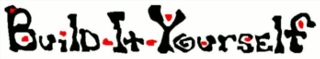 3D Blender Tricks We Will Learn
Blender 101
View and position objects.  (x,y,z axis)
Build a complex designs by manipulating objects
Copy, duplicate, mirror objects
Join and disconnect objects
Change center of rotation
Color and texture objects
Position lights
Animate a group of objects.
Render images with transparent backgrounds



Research 3D graphics applications.
Blender 102
Build a complex designs by manipulating points, edges, and faces.
Add points, slices
Create armatures with inverse kinematics constraints and a control bone.
View armatures in front of meshes
Make text signs, edit text, and convert text to meshes.
Add backgrounds
Make objects transparent
Set camera view
Render videos with transparent backgrounds
Convert animation to file formats for YouTube
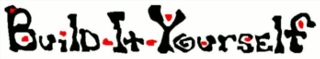 Agenda
Wkshp 1	Intro to 3D Graphics
	Doc Problem / Mission
	Research spaceships
	Make rocket with shapes
	View, Add, Move, Color menus

Wkshp 2	Document solid geometry, XYZ axis
	Make rocket with spheres
	Copy, Mirror, Group, Ungroup

Wkshp 3	Add Rocket Details
	Position lamps
	Center group of objects for rotation
		
Wkshp 4	Design Planets
	Transparency
	Add texture
	Add background
	Smooth
Wkshp 5	Add lighting
	Parent child relationships
	Mold, sculpt, and proportional editing

Wkshp 6	Animation
	Position Camera
	Time line frames

Wkshp 7	Render Animation

Wkshp 8	Present Project
	Post on Invention Universe


Transparency
Signs
Edit points, edges, faces
Point density
Slicing objects
[Speaker Notes: Invite kids who get ahead try some advanced challenges or help teach  the workshops!]
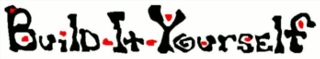 Parts, Tools, Supplies, Software
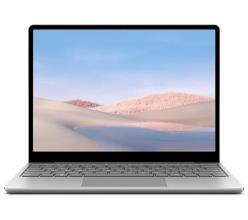 You'll need:
Blender 3D
https://www.blender.org/


Useful Build-It-Blocks
Add shapes
Color faces
Make transparent glass
Animate scenes
Animate armatures
Design signs
Render images
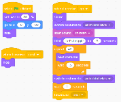 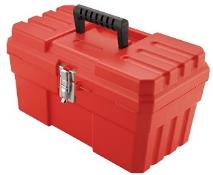 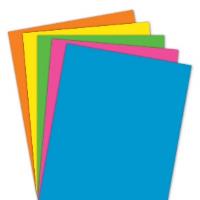 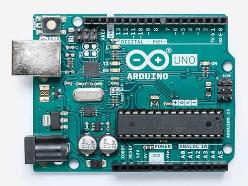 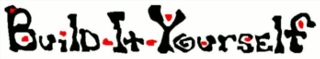 Solutions
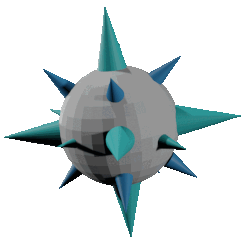 [Speaker Notes: Blender 101 Challenge: Design a space scene complete with planets, spaceships, aliens, landscape decorations and a laboratory.]
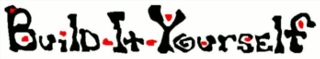 Solutions
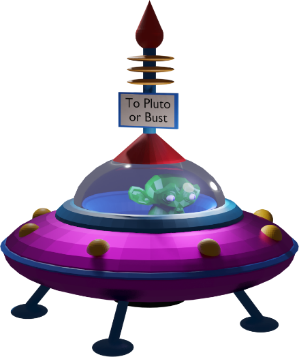 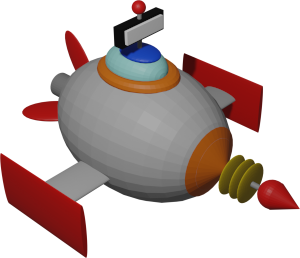 [Speaker Notes: Blender 101 Challenge: Design a space scene complete with planets, spaceships, aliens, landscape decorations and a laboratory.]
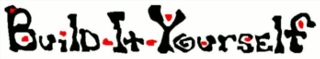 Solutions
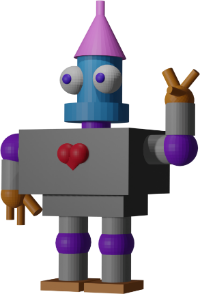 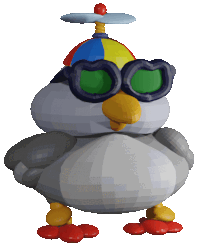 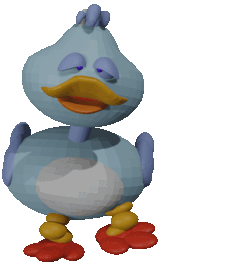 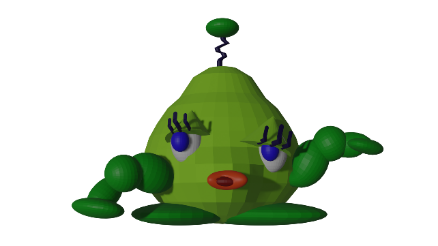 [Speaker Notes: Blender 101 Challenge: Design a space scene complete with planets, spaceships, aliens, landscape decorations and a laboratory.]
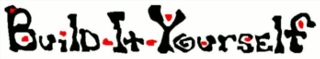 Solutions
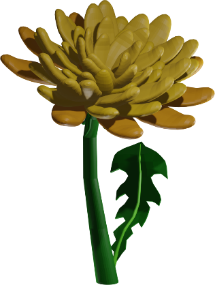 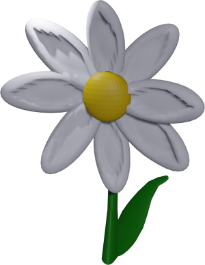 [Speaker Notes: Blender 101 Challenge: Design a space scene complete with planets, spaceships, aliens, landscape decorations and a laboratory.]
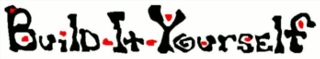 Solutions
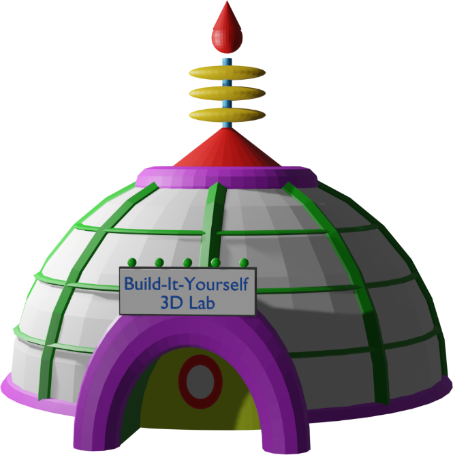 [Speaker Notes: Blender 101 Challenge: Design a space scene complete with planets, spaceships, aliens, landscape decorations and a laboratory.]